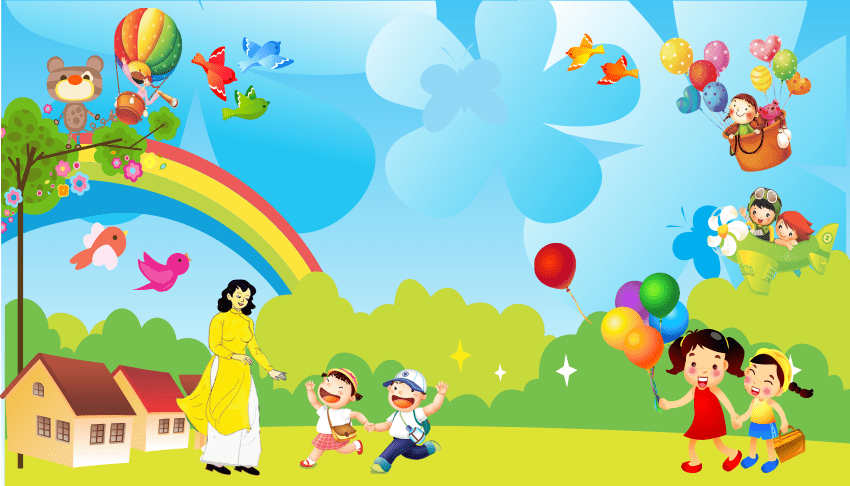 Tự nhiên và xã hội:
Bài 14: Cơ thể em
(Tiết 1)
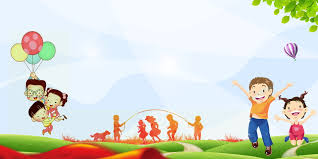 Khởi động:
Trong bài hát nhắc đến tên bộ phận nào cửa cơ thể nhé!
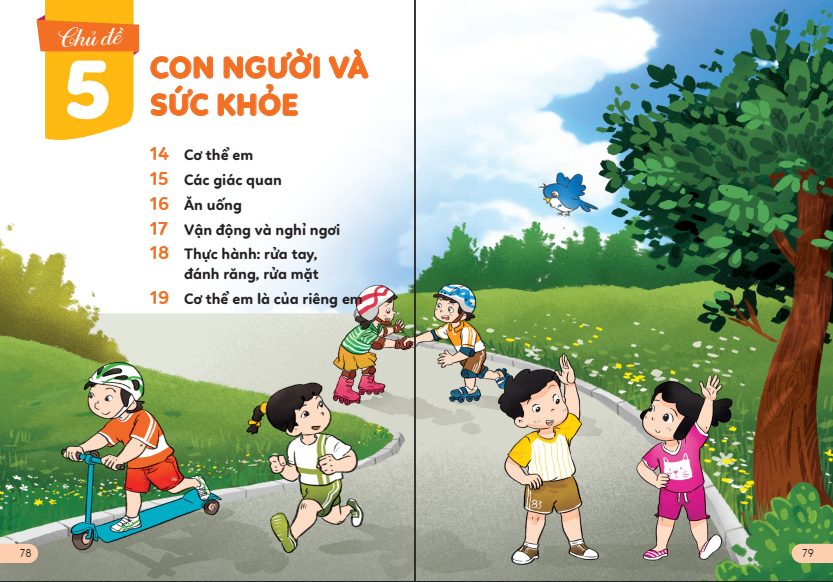 Cơ thể em
Bài 14:
(Tiết 1)
Hoạt động 1: Bạn biết gì về cơ thể mình ?
Dựa theo hiểu biết của em, hãy vẽ cơ thể con người.
Cơ thể em
Bài 14:
Hoạt động 2: Các bộ phận bên ngoài của cơ thể.
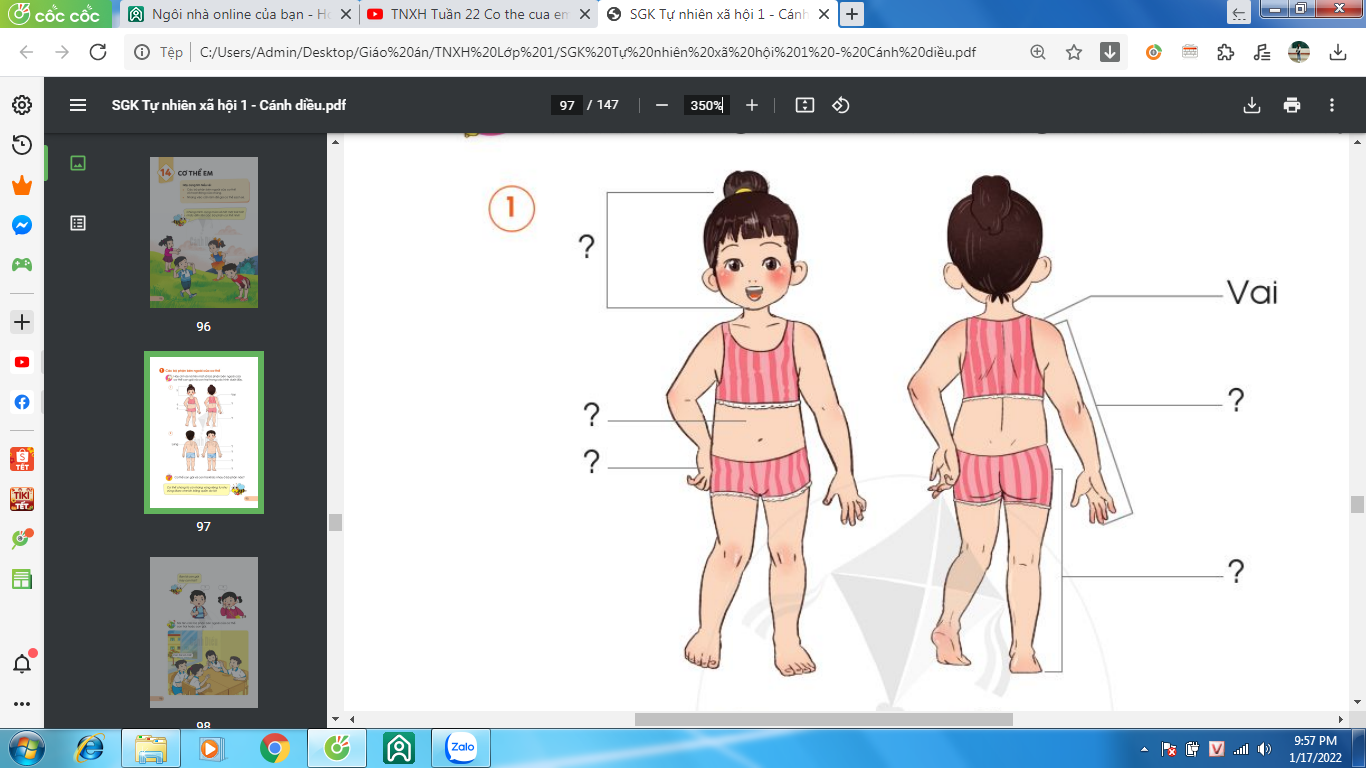 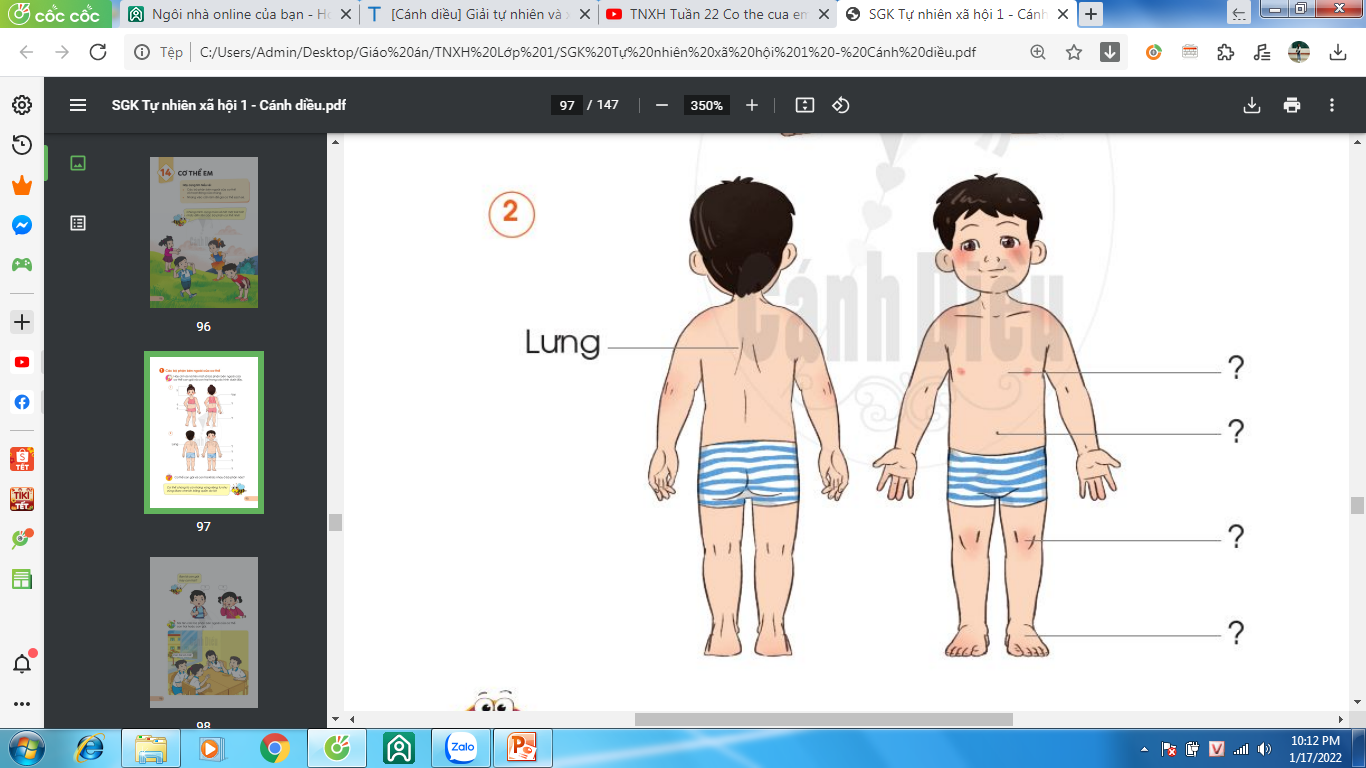 Cơ thể em
Bài 14:
- Hãy chỉ và nói tên một số bộ phận bên ngoài của cơ thể con trai hoặc con gái?
- Cơ thể con gái và con trai khác nhau ở bộ phận nào?
Cơ thể em
Bài 14:
Hoạt động 2: Các bộ phận bên ngoài của cơ thể.
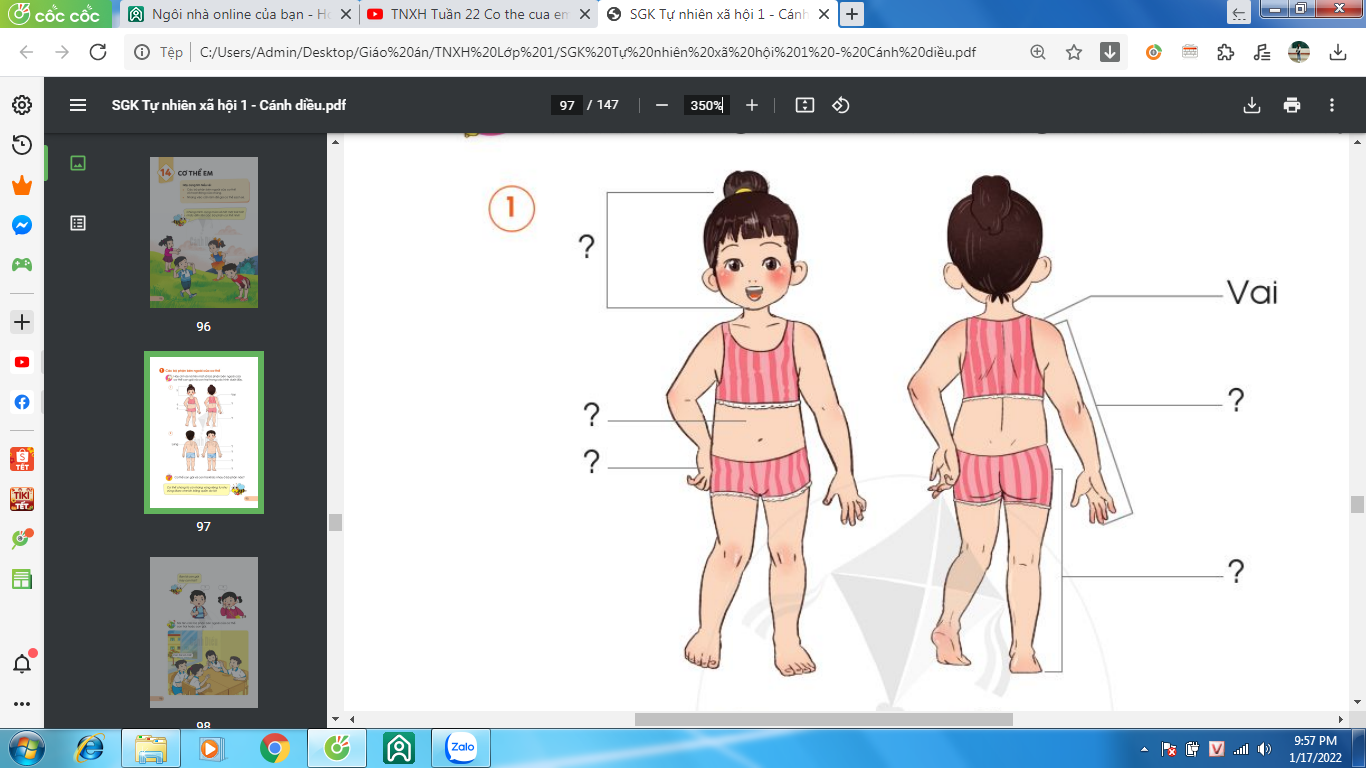 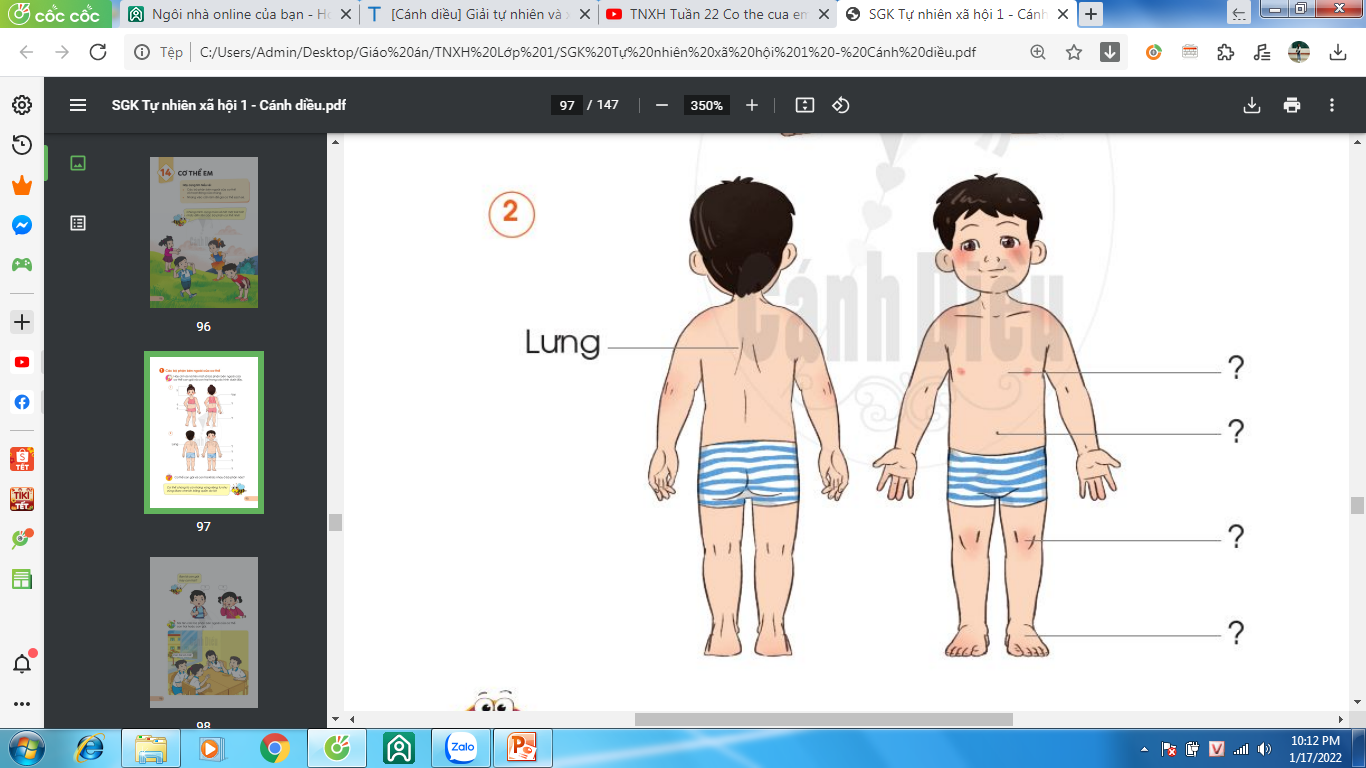 1. Các bộ phận bên ngoài của cơ thể
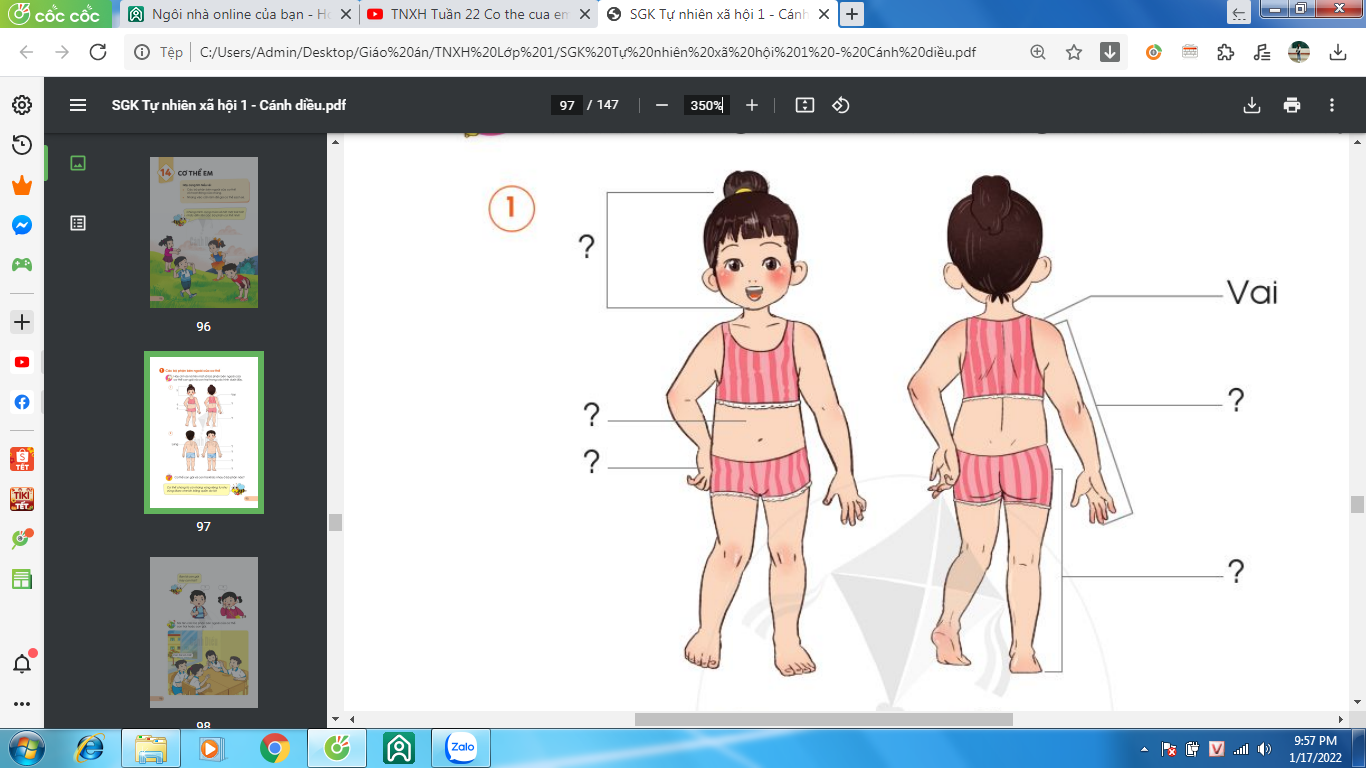 1
Đầu
4
Tay
2
Bụng
3
Hông
Chân
5
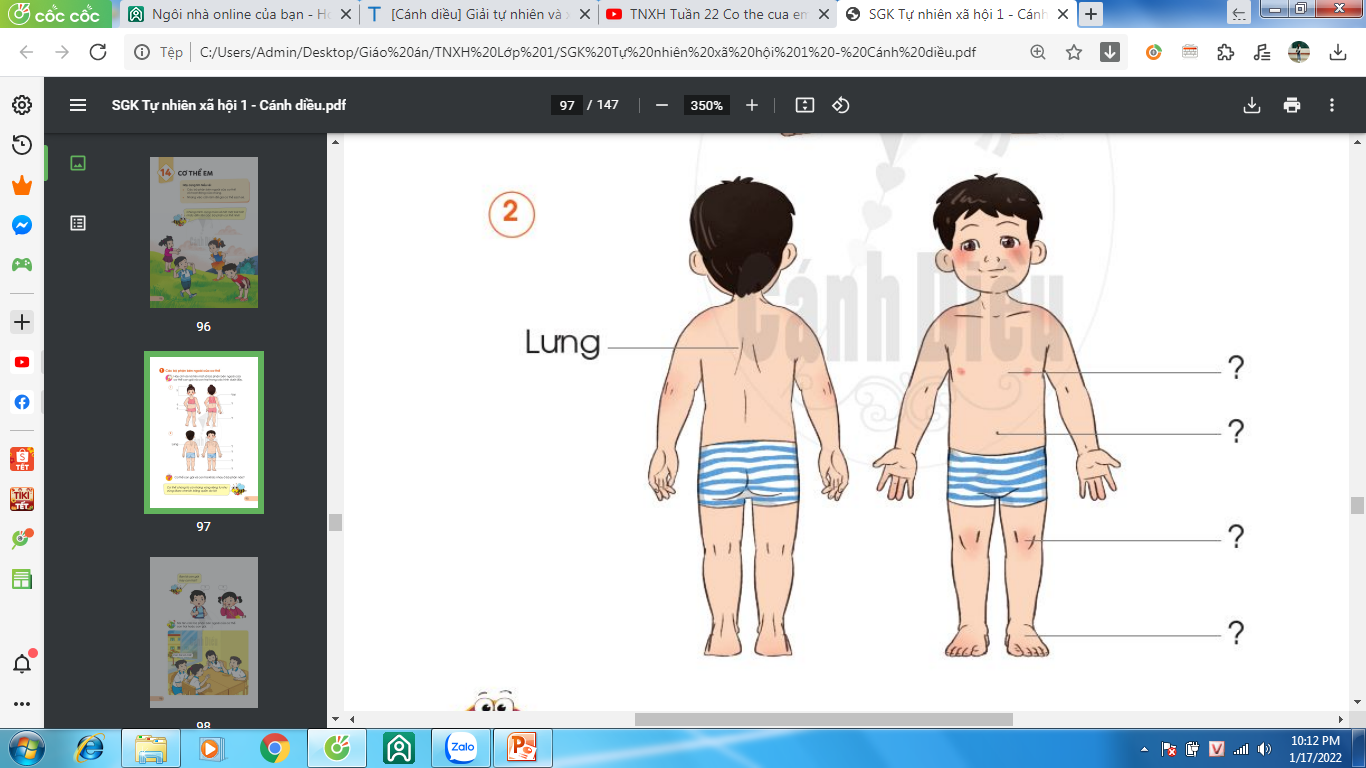 1
Ngực
Bụng
2
3
Đầu gối
Bàn chân
4
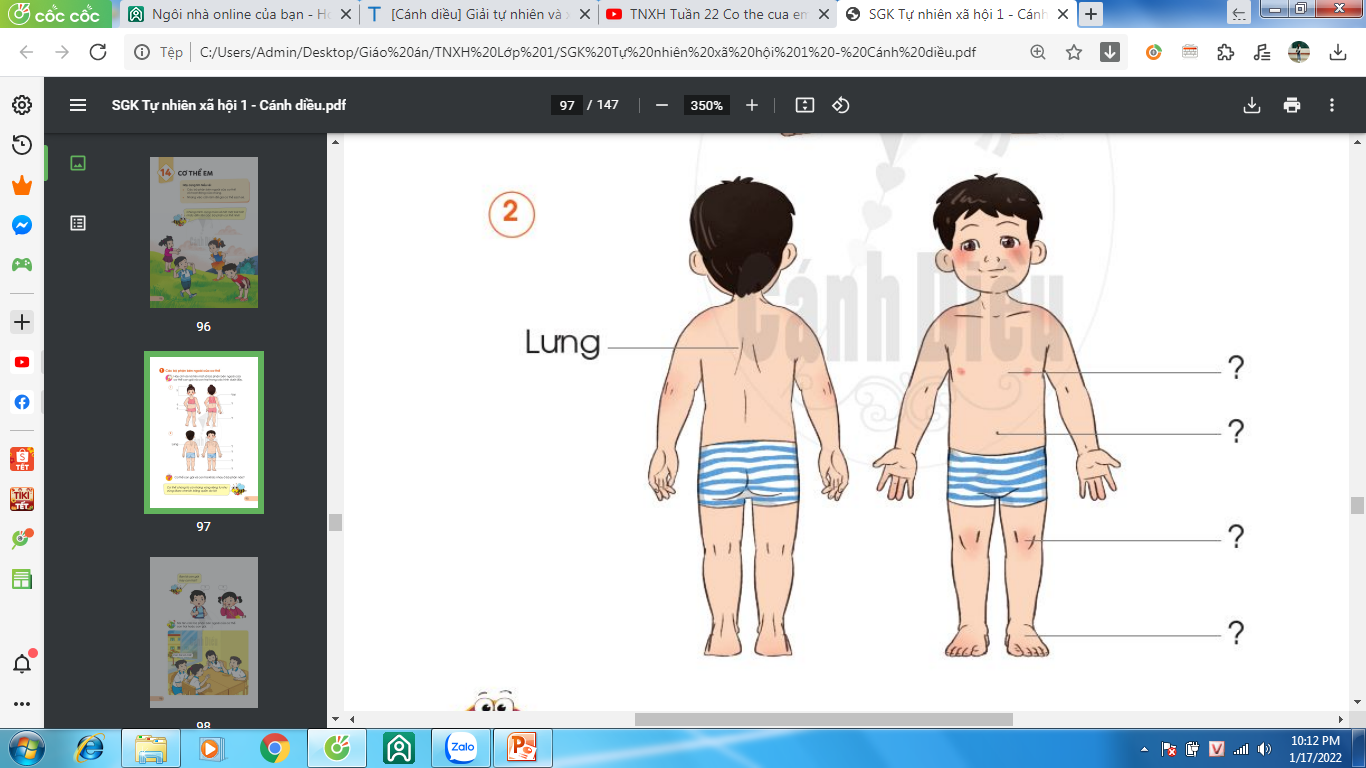 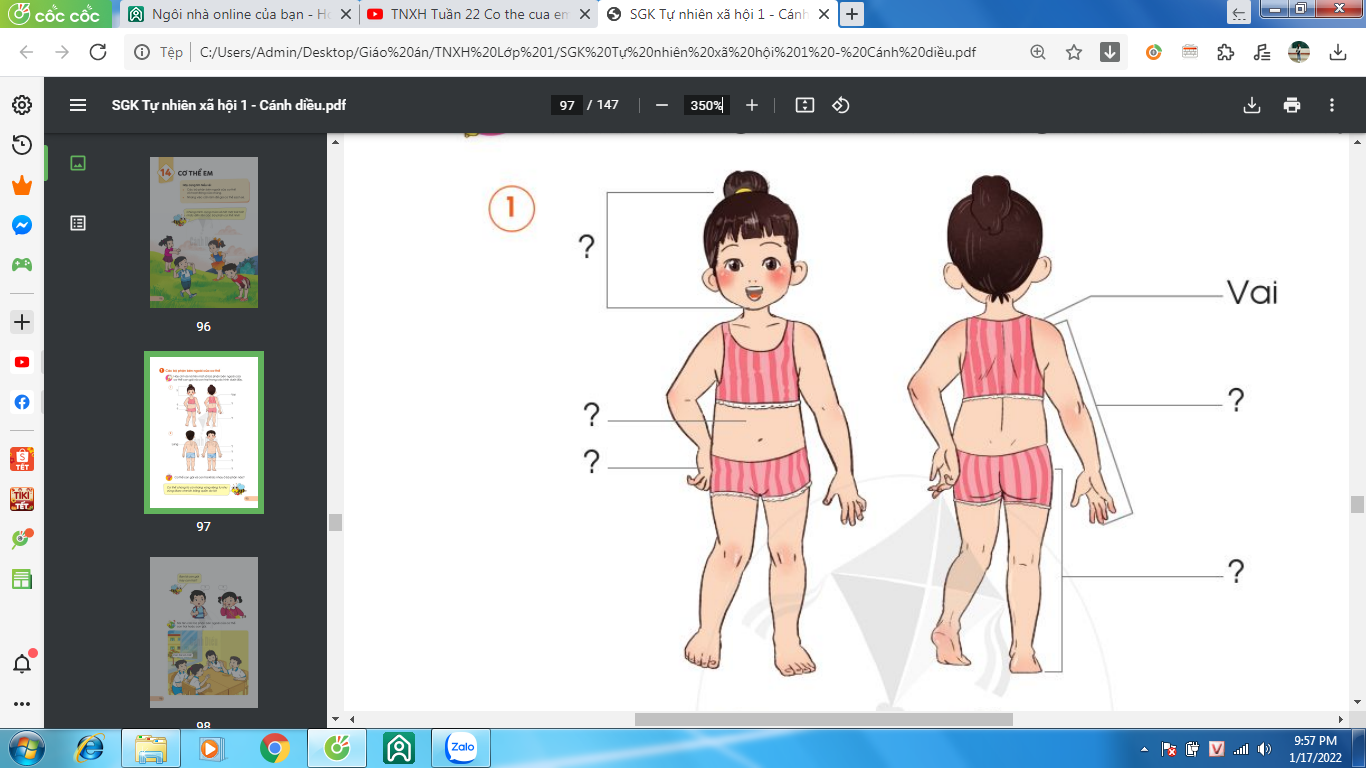 Đầu
Vai
Tay
Ngực
Bụng
Bụng
Hông
Đầu gối
Chân
Bàn chân
Cơ thể con trai và con gái khác nhau ở bộ phận nào?
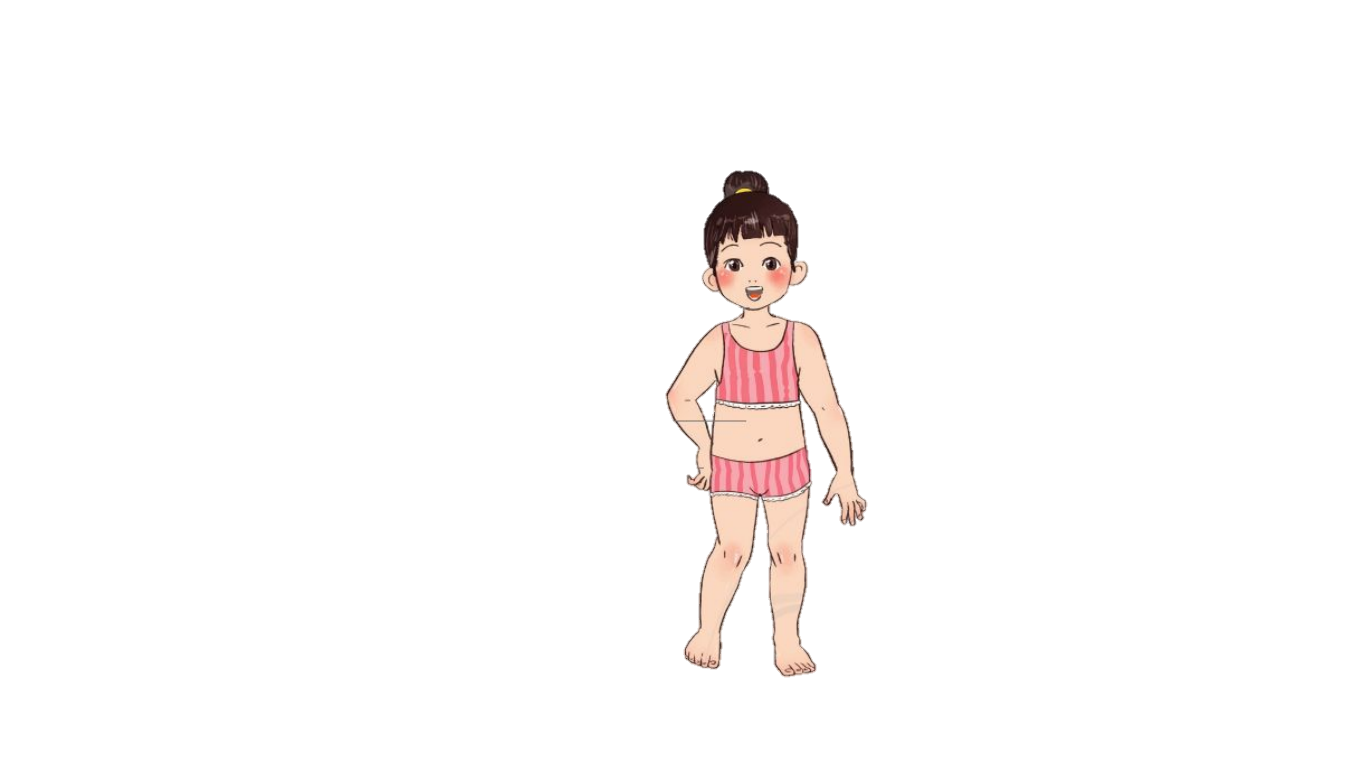 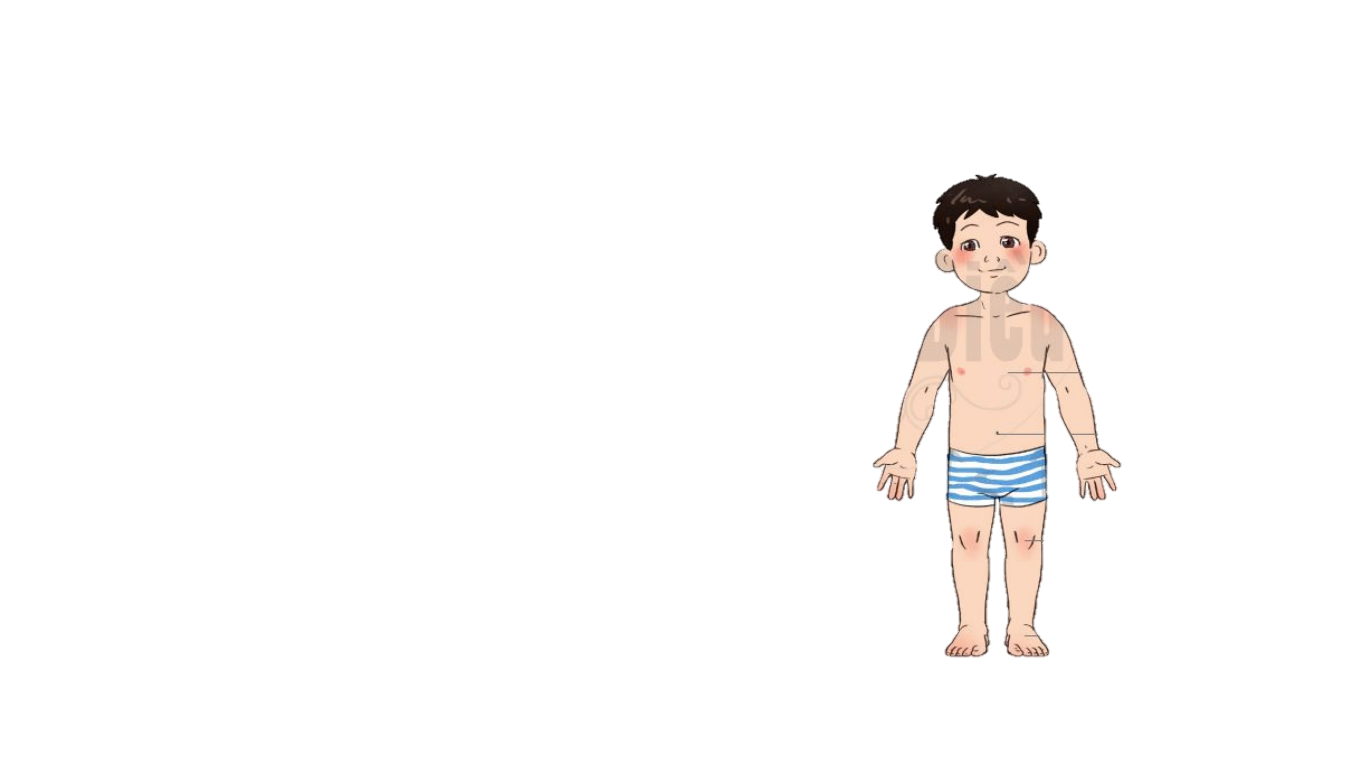 Tóc
Ngực
Bộ phận 
sinh dục
Cơ thể em
Bài 14:
Hoạt động 2: Các bộ phận bên ngoài của cơ thể.
Hầu hết các bộ phận của cơ thể con trai và con gái là giống nhau. Chỉ có bộ phận sinh dục của cơ thể mỗi người giúp phân biệt con trai và con gái.  Ở con trai có dương vật và bìu. Ở con gái có âm hộ.
Cơ thể em
Bài 14:
Những vùng riêng tư của cơ thể là những vùng nào?
Cơ thể em
Bài 14:
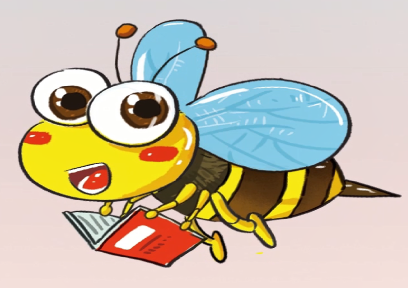 Cơ thể em
Bài 14:
Cơ thể chúng ta có những vùng riêng tư như vùng được che kín bằng quần áo lót.
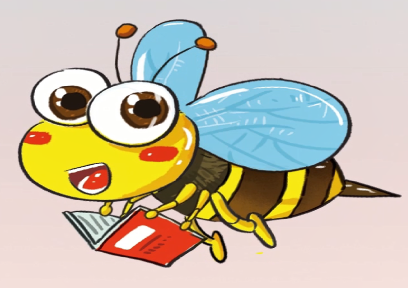 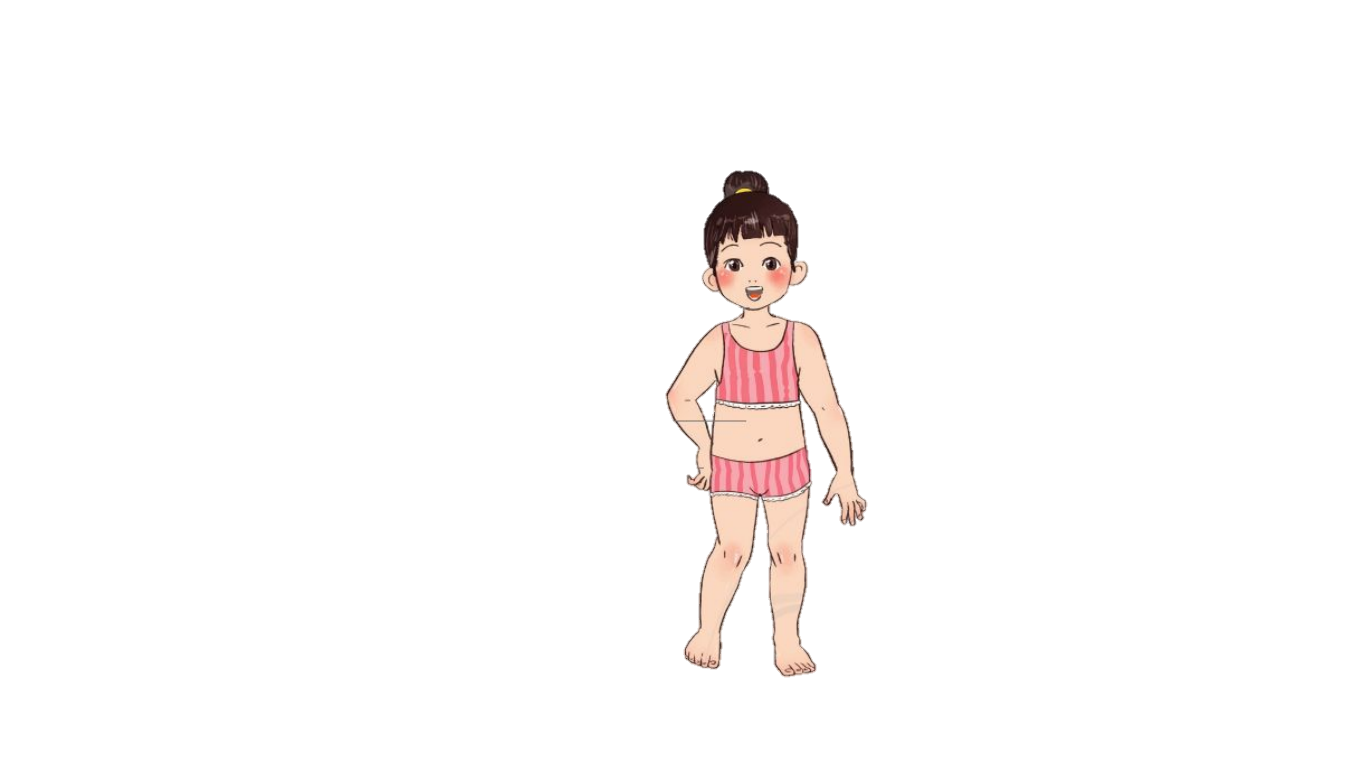 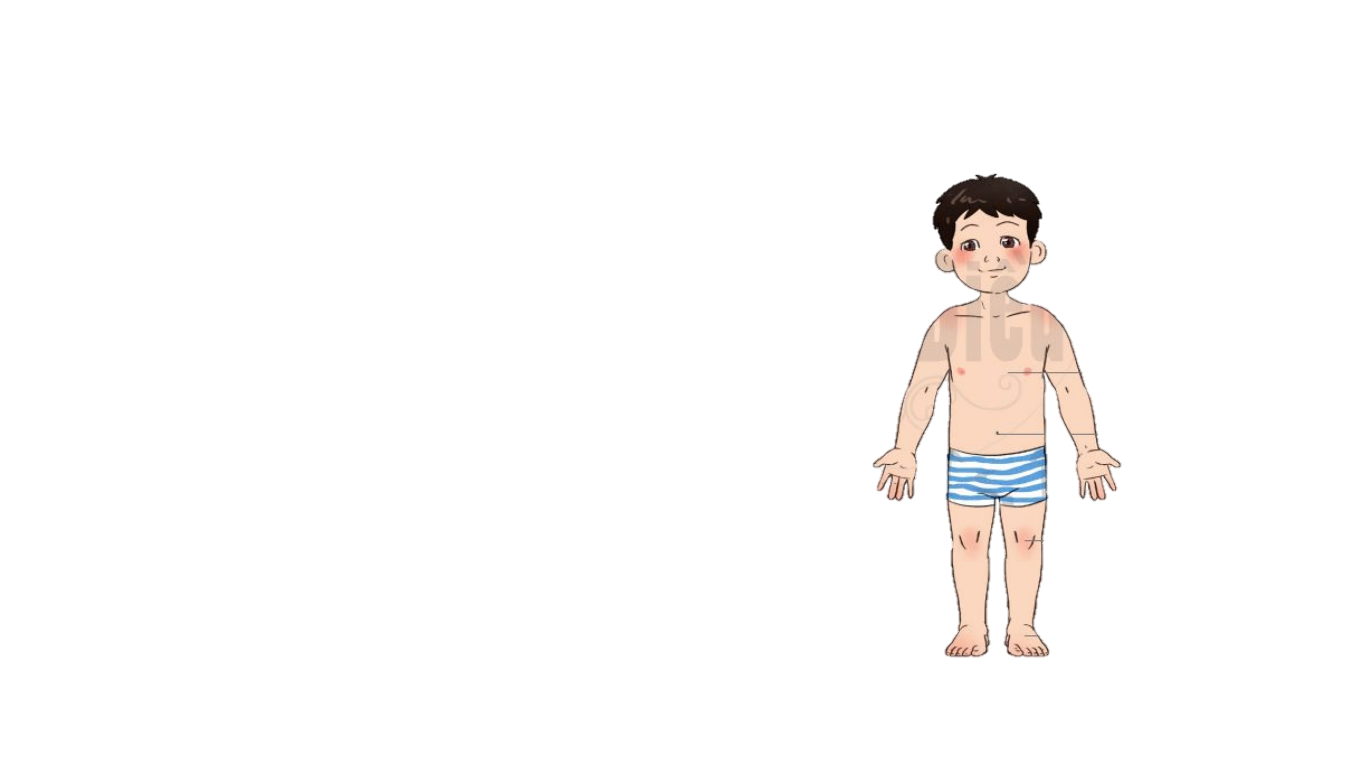 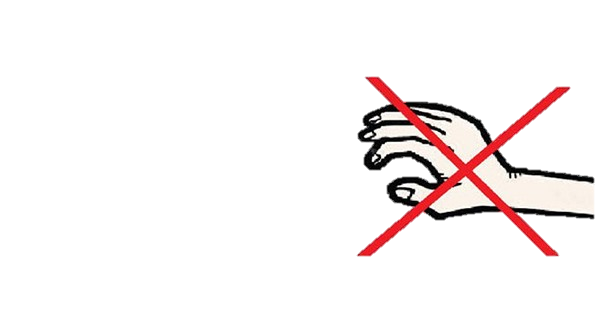 Vùng kín là những bộ phận nhạy cảm rất quan trọng của cơ thể, vì vây các em phải cẩn thận không để người khác hôn, sờ, động chạm và những vùng nhạy cảm của mình.
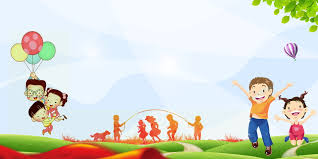 Luyện tập thực hành:
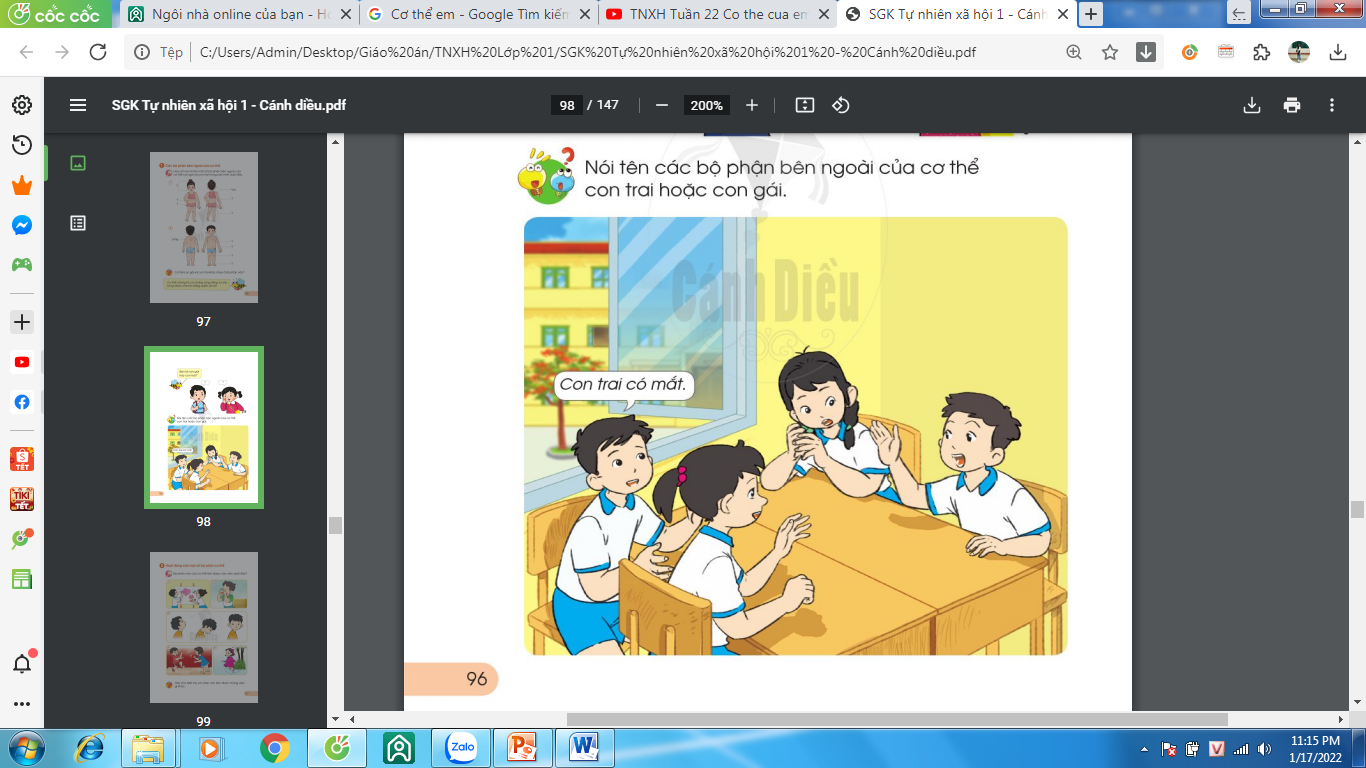 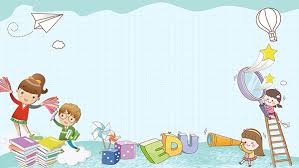 Ai nhanh ? Ai đúng?
Thi nói tên các bộ phận bên ngoài của cơ thể con người của con trai hoặc con gái.
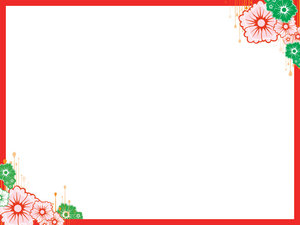 Luật chơi!
Ai nhanh hơn?
-Nêu luật chơi, cách chơi: Nói tên một bộ phận bên ngoài của cơ thể con trai hoặc con gái ( Mỗi nhóm 6  học sinh , mỗi học sinh được trả lời theo thứ tự nối tiếp.(6 lượt chơi)
Cách cho điểm: Nêu một tên bộ phận cơ thể được 1 điểm  (1 bông hoa) Nhóm nào nói  tên bộ phận cơ thể nhiều hơn , nhóm đó chiến thắng.(Luu ý: học sinh trả lời chậm hoặc trả lời trùng với bạn đã nêu trước đó thì không tính điểm.
I. VẬN DỤNG TRẢI NGHIỆM
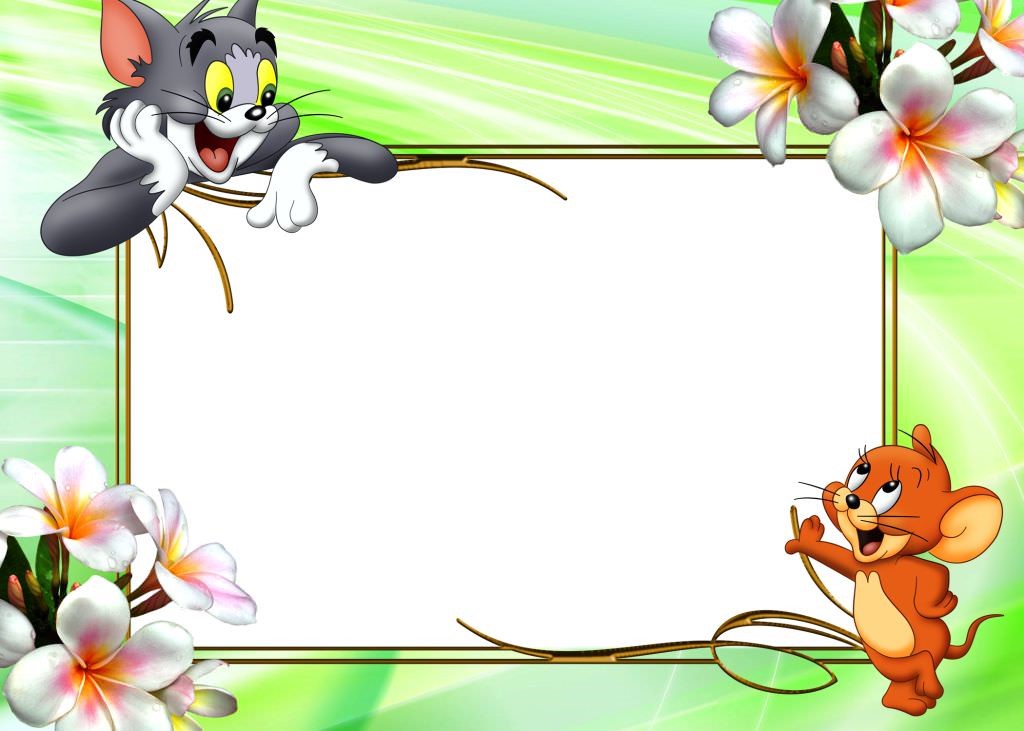 Bài học hôm nay em biết thêm được điều gì?
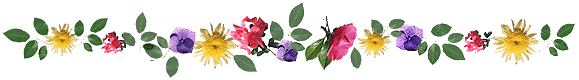 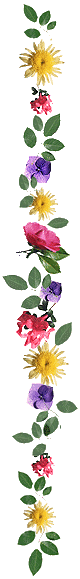 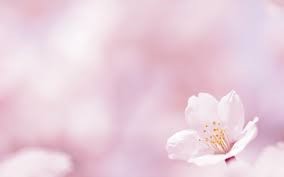 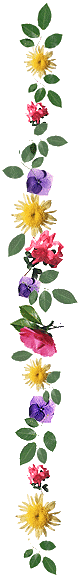 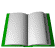 Tiết học kết thúc!
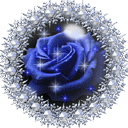 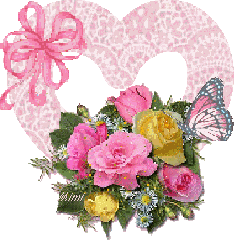 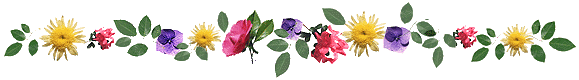 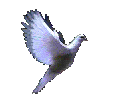 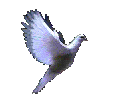 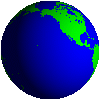 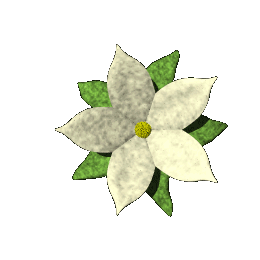 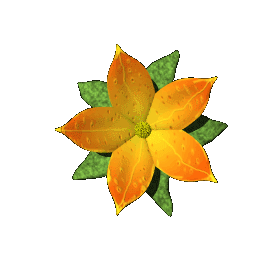 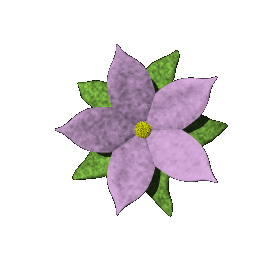 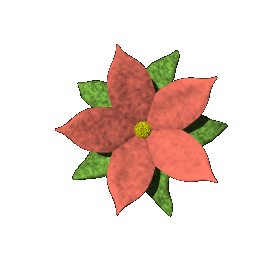 Chúc các thầy, cô dồi dào sức khỏe
 Chúc các em học giỏi.
Trân trọng cảm ơn !
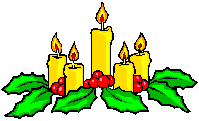 Thứ hai ngày 14 tháng 2 năm 2024
Tự nhiên và xã hội:
Bài 14: Cơ thể em
Hầu hết các bộ phận của cơ thể con trai và con gái là giống nhau. Chỉ có bộ phận sinh dục của cơ thể mỗi người giúp phân biệt con trai và con gái. Ở con trai có dương vật và bìu. Ở con gái có âm hộ. 
Cơ thể chúng ta có những vùng riêng tư như vùng được che kín bằng quần áo lót.
Chuẩn bị bài học sau (Cơ thể em – Tiết 2).